Реестр новых и наилучших доступных технологий. Сопровождение и модернизация в рамках национального проекта «Безопасные качественные дороги»
Рюмин Юрий Анатольевич, начальник проектного офиса по науке
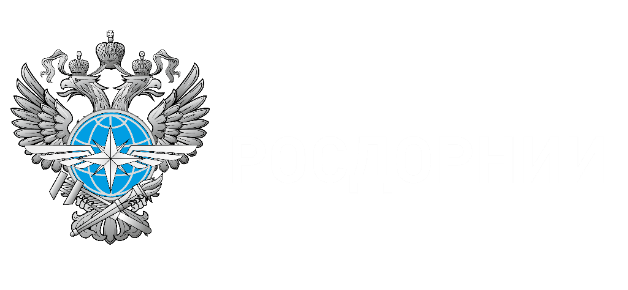 РОСДОРНИИ
Цель, принципы формирования и сопровождения Реестра
ПОЛЬЗОВАТЕЛИ РЕЕСТРА
Расширение использования 
новых и наилучших технологий, материалов и технологических решений повторного применения при осуществлении дорожной деятельности
ПРОИЗВОДИТЕЛИ 
И ПОСТАВЩИКИ МАТЕРИАЛОВ И ОБОРУДОВАНИЯ
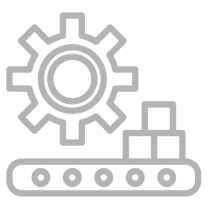 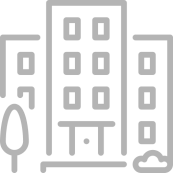 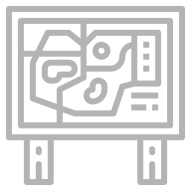 РЕГИОНАЛЬНЫЕ ДОРОЖНЫЕ ВЕДОМСТВА
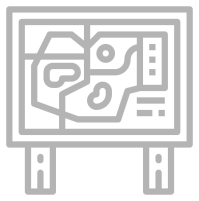 ОТКРЫТОСТЬ И ДОСТУПНОСТЬ ИНФОРМАЦИИ                       О МАТЕРИАЛЬНОЙ И ИНТЕЛЛЕКТУАЛЬНОЙ ОБЕСПЕЧЕННОСТИ ОТРАСЛИ
ОБЕСПЕЧЕНИЕ МОНИТОРИНГА 
И ОЦЕНКИ ЭФФЕКТА ПРИМЕНЕНИЯ НОВЫХ 
И НАИЛУЧШИХ ТЕХНОЛОГИЙ
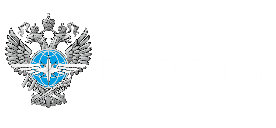 2
РОСДОРНИИ
МИНИСТЕРСТВО ТРАНСПОРТА РФ
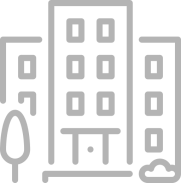 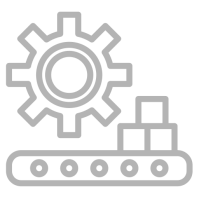 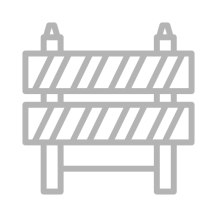 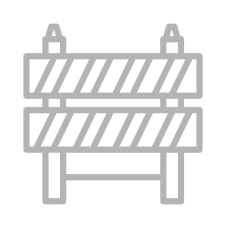 ПОДРЯДНЫЕ ДОРОЖНО-СТРОИТЕЛЬНЫЕ ОРГАНИЗАЦИИ
ЭКСПЕРТНОЕ СООБЩЕСТВО
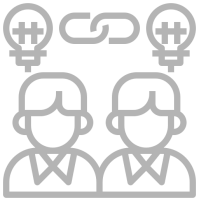 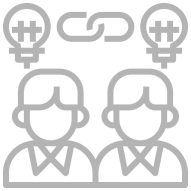 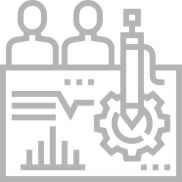 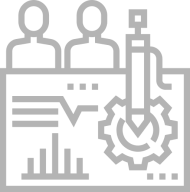 ПРОЕКТНЫЕ ОРГАНИЗАЦИИ
Задачи формирования и сопровождения Реестра
I
Обеспечение субъектов дорожной деятельности рекомендациями по применению новых технологий, материалов и конструкций.
II
Обеспечение доступа субъектов дорожной деятельности к краткой информации о НИОКР
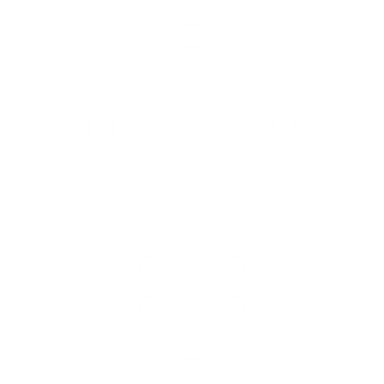 III
Сбор и агрегация научно технической документации
Задачи 
PHHT
IV
Внедрение технологий, материалов и конструкций
V
Расширение использования новых и наилучших технологий
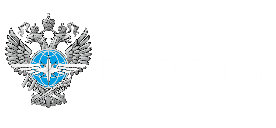 3
РОСДОРНИИ
Структура информации в Реестре
КОМПОНЕНТЫ, ОБЪЕКТЫ, КОНСТРУКЦИИ, СИСТЕМЫ 
И ИЗДЕЛИЯ ИСПОЛЬЗУЕМЫЕ ПРИ ПРОЕКТИРОВАНИИ
ТЕХНОЛОГИИ, ПРИМЕНЯЕМЫЕ 
В РАМКАХ СТРОИТЕЛЬСТВА, РЕМОНТА 
И СОДЕРЖАНИЯ
ПРОИЗВОДИТЕЛИ 
И ПОСТАВЩИКИ МАТЕРИАЛОВ 
И ОБОРУДОВАНИЯ
МАТЕРИАЛЫ, ИСПОЛЬЗУЕМЫЕ ПРИ СТРОИТЕЛЬСТВЕ, РЕМОНТЕ И СОДЕРЖАНИИ
НОРМАТИВНО-ТЕХНИЧЕСКАЯ, МЕТОДИЧЕСКАЯ ДОКУМЕНТАЦИЯ
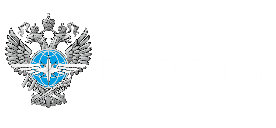 4
РОСДОРНИИ
Структура информации в Реестре
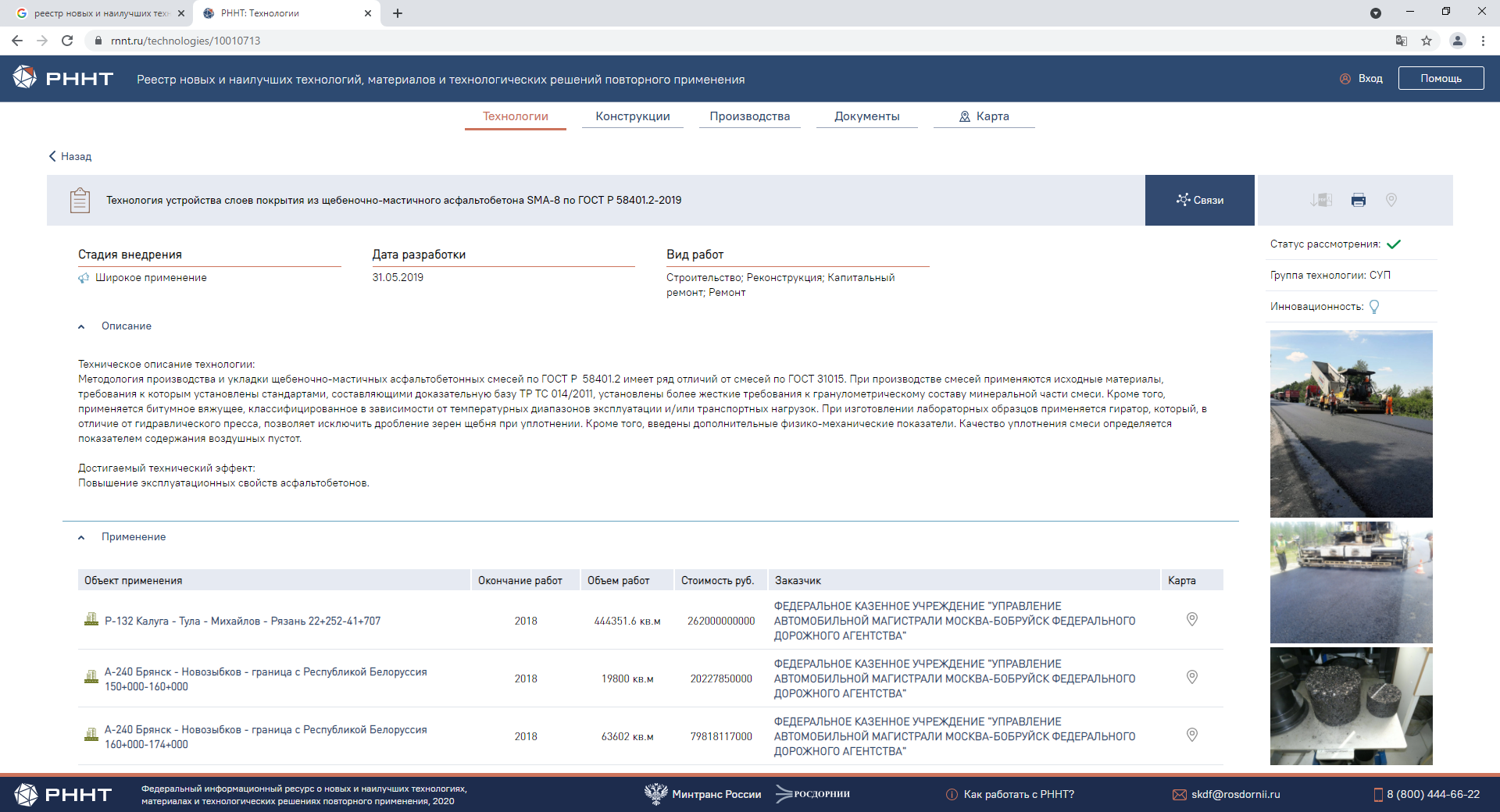 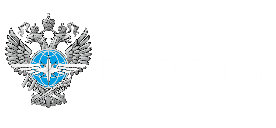 5
РОСДОРНИИ
Порядок и сроки включения технологии в Реестр
Основание для не допуска:

 не полный пакет документов;
Неправильное оформление документов и заявки;
Недостоверные сведения
Первичная экспертиза 
(до 20 рабочих дней)
Основание для допуска:

Полный комплект документов;
Правильность оформления заявки и документов
Оператор Реестра принимает решение 
о допуске 
(не допуске) заявок к рассмотрению  Экспертным советом ОЦК
Решение о включении (отказе) в Реестр принимается Экспертным советом ОЦК
(до 20 рабочих дней)
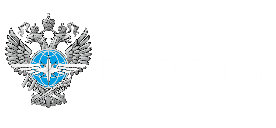 6
РОСДОРНИИ
Основание для отказа:

 не соответствие всем критериям;
нарушение требований по оформлению;
Недостоверные сведения;
Нахождение в реестре не добросовестных поставщиков
Основание для включения:
 
Соответствие одному или нескольким критериям;
Наличие документов, подтверждающих инновационность продукции
В случае положительного решения о включении Оператор вносит изменен в Реестр в течение 
5 рабочих дней
Сведения для подачи заявки на включение в Реестр
Декларация или сертификат соответствия заявленной продукции требованиям ТР ТС 014/2011 и других технических регламентов ЕАЭС, документы добровольного подтверждения соответствия
Стандарт организации (технические условия), гармонизированный с требованиями ТР ТС 014/2011
Протоколы лабораторных испытаний, подтверждающие соответствие продукции ТР ТС 014/2011 и других технических регламентов ЕАЭС, либо документам по стандартизации
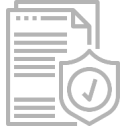 Технико-экономическое обоснование (сравнение), содержащее расчет, подтверждающий эффективность применения технологии (материала, конструкции) в сравнении с аналогичными
Подтверждённый опыт (внедрения) применения (письма заказчиков и эксплуатирующих организаций, акты внедрения, документы с результатами мониторинга)
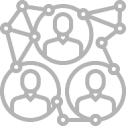 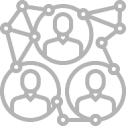 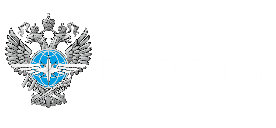 7
РОСДОРНИИ
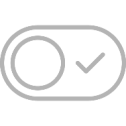 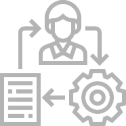 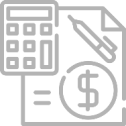 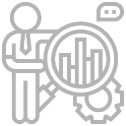 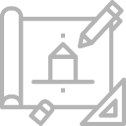 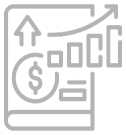 Распределение всех технологий в Реестре на I полугодие 2021 года
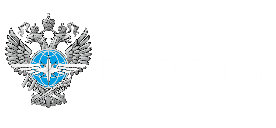 8
РОСДОРНИИ
Распределение технологий для мостовых сооружений в Реестре на I полугодие 2021 года
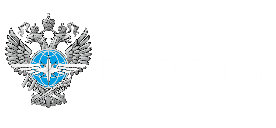 9
РОСДОРНИИ
Применение асфальтобетонных смесей по действующим системам проектирования
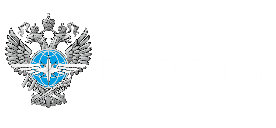 10
РОСДОРНИИ
Непрерывная актуализация Реестра
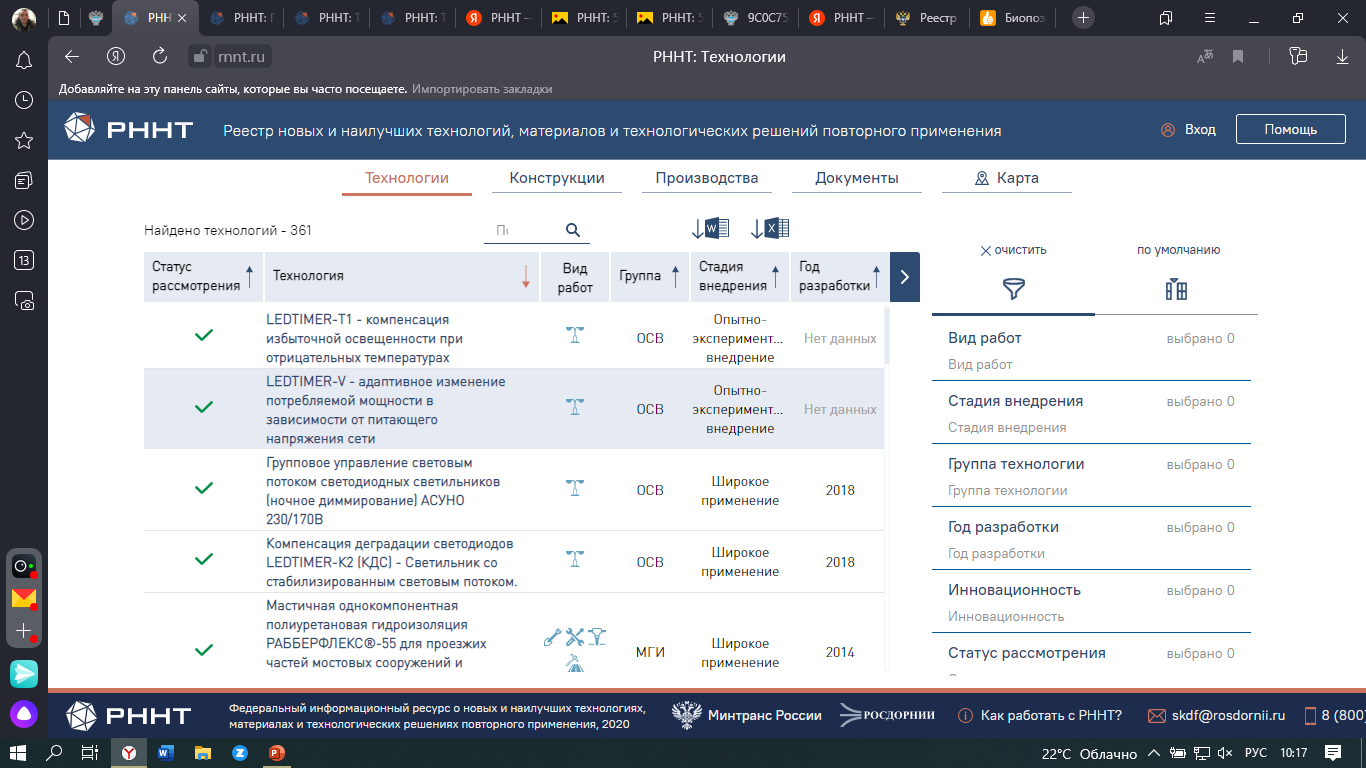 В настоящее время  в Реестр внесено более360 технологий, 
250 конструкций, 
510 НТД дорожной отрасли.
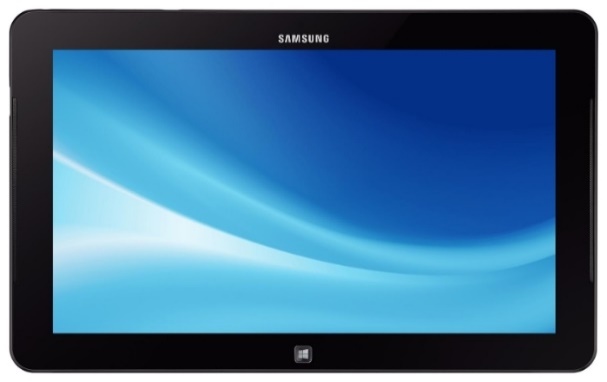 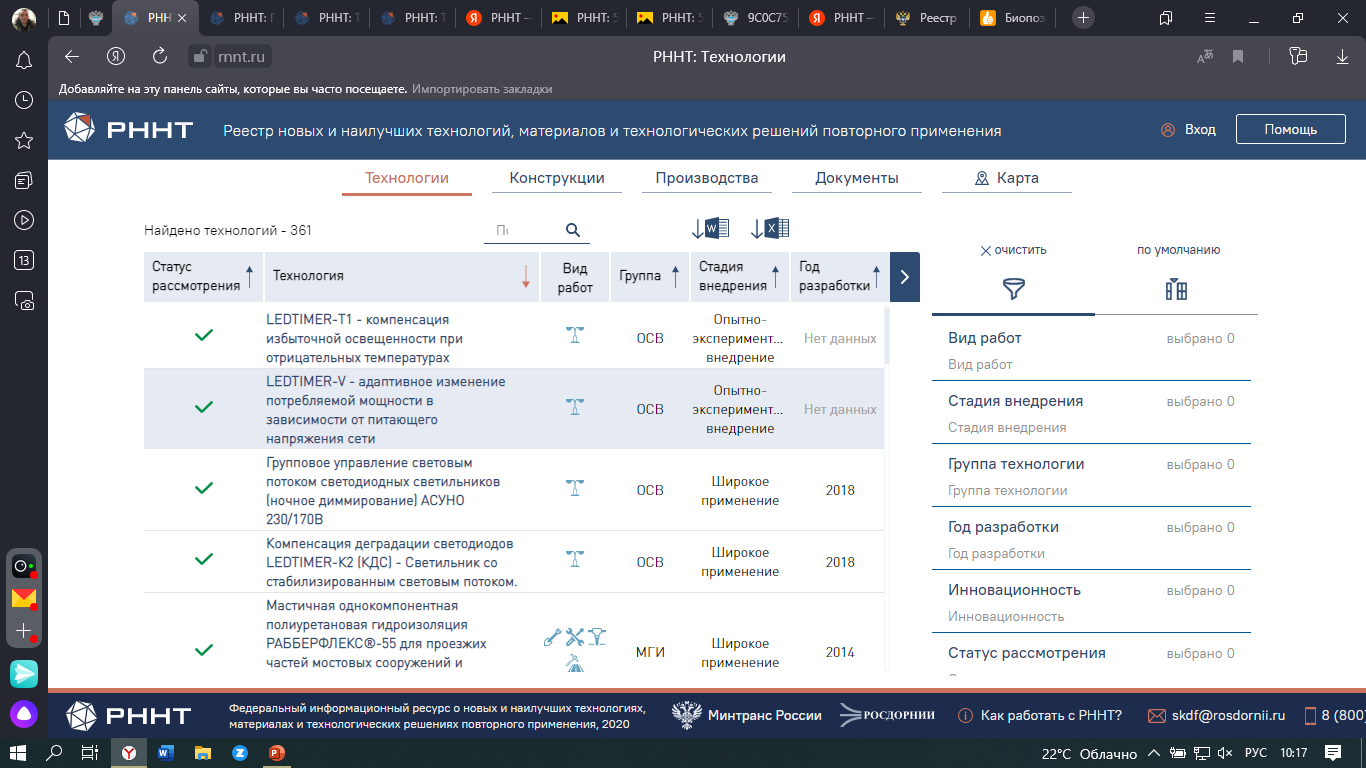 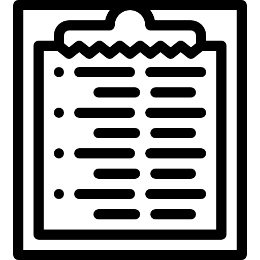 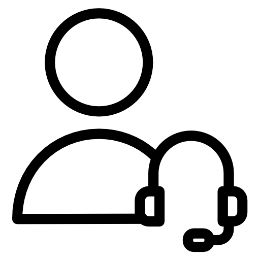 Если у вас возникли вопросы, свяжитесь со службой поддержки по телефону 8 (800) 444-66-22 или электронной почте skdf@rosdornii.ru
Чтобы получить доступ, достаточно заполнить анкету.
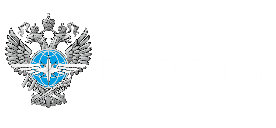 11
РОСДОРНИИ
Исполнение показателя нацпроекта за I полугодие 2021 года
Государственные контракты
865
1126
Примечание: 
Прогнозное значение показателя может быть уточнено в процессе верификации фактически выполненных работ по итогам строительного сезона 2021 года.
Заключено с применением новых технологий
Всего заключено
Запланировано к реализации
1925
2620
Всего
С применением новых технологий
Доля объектов с применением новых технологий
10%
73,47%
По плану
Прогнозируется
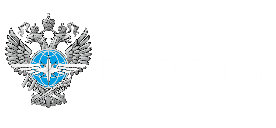 12
РОСДОРНИИ
Модернизация Реестра
Актуализация интерфейса, разработка модуля «Личный кабинет» для пользователей и др.;

Создание дополнительных разделов (результаты мониторинга, альбомы, обучающие материалы);

Интеграция посредством гиперссылок с ресурсами и реестрами в целях формирования                   «одного окна» или «технология в один клик».
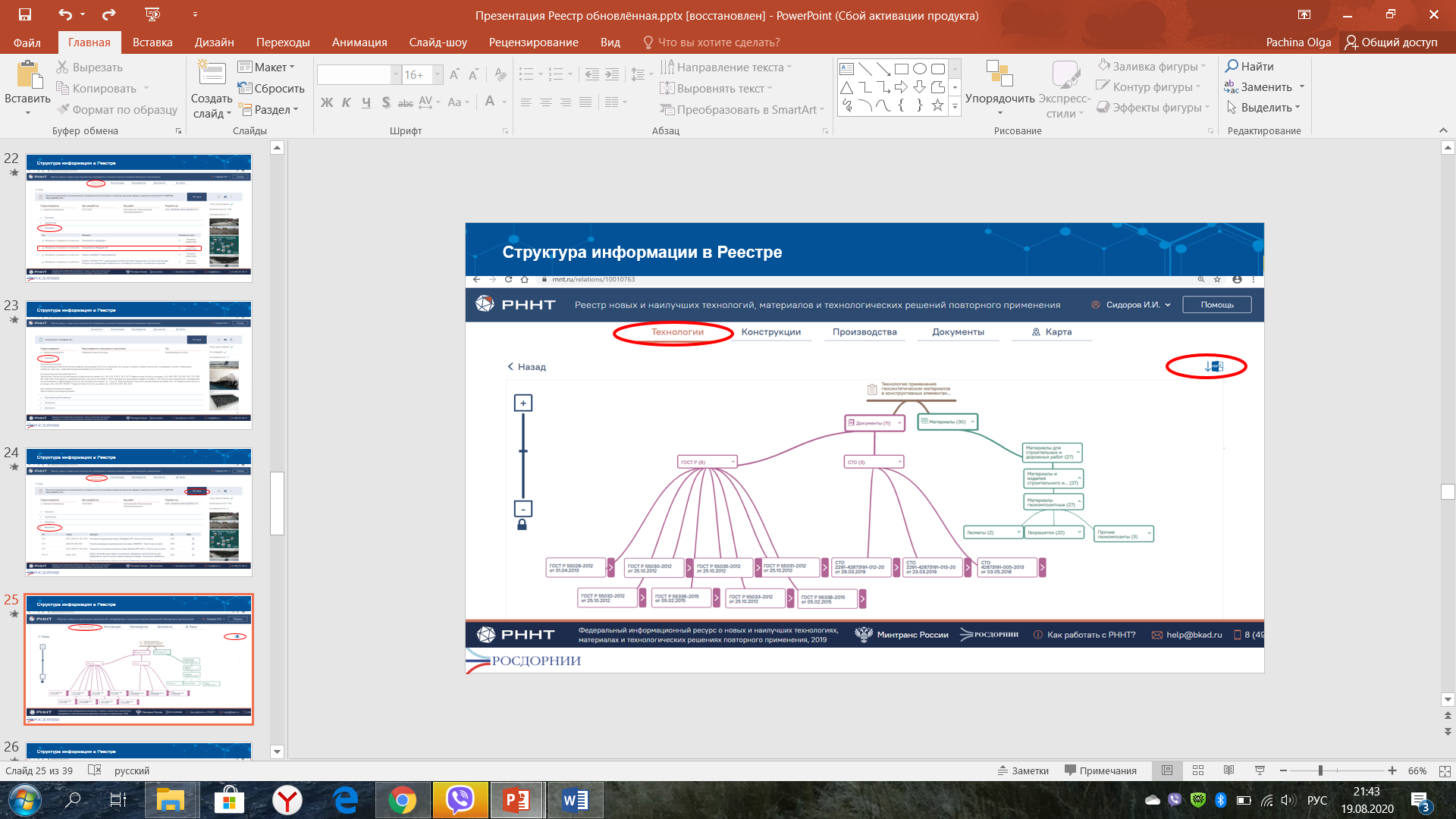 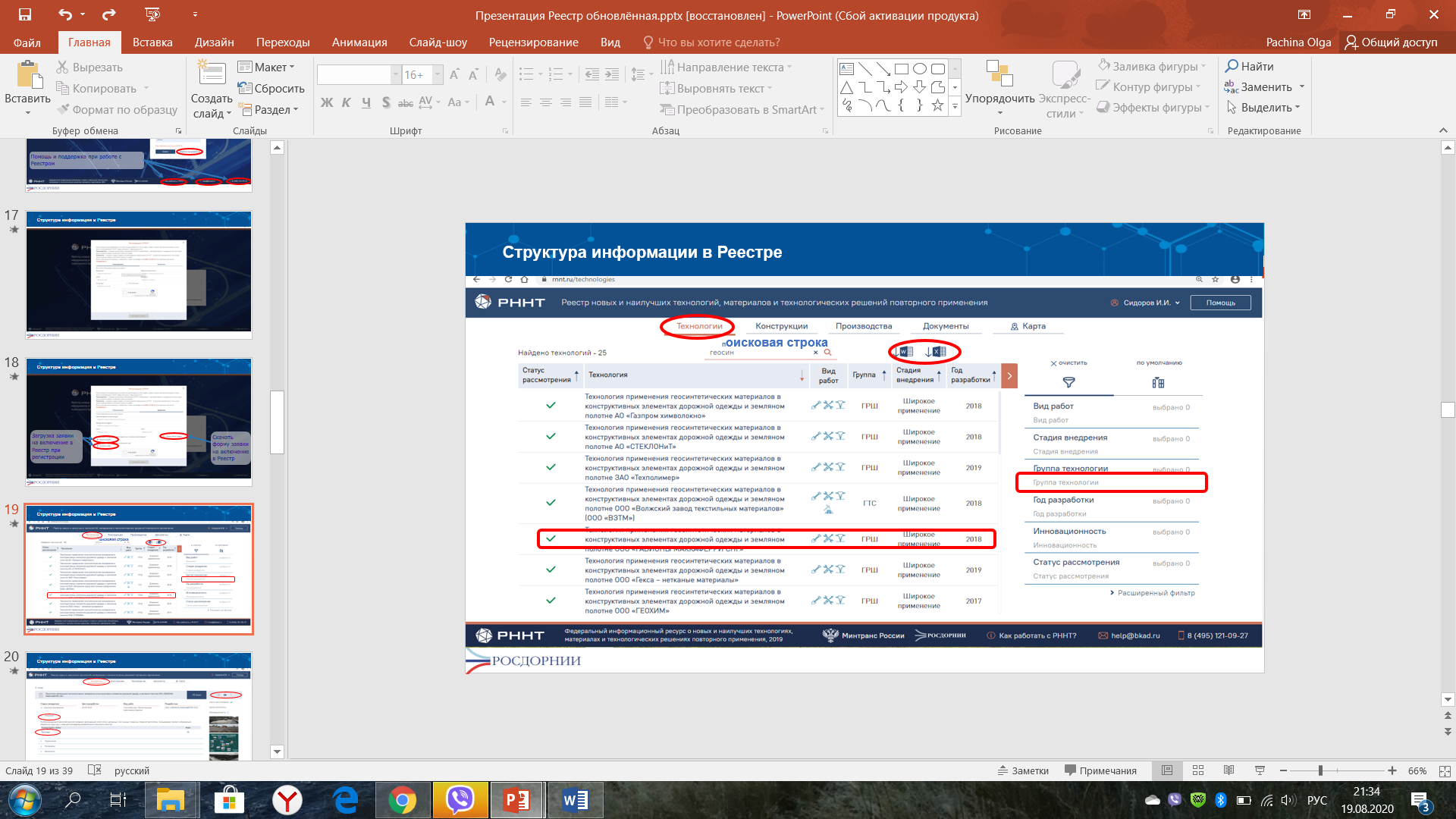 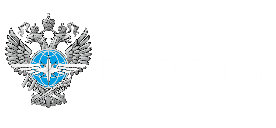 13
РОСДОРНИИ
Спасибо за внимание.
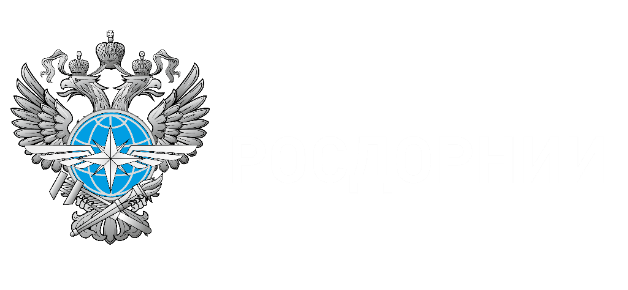 РОСДОРНИИ